Звіт керівника перед громадськістю2016-2017н.р.
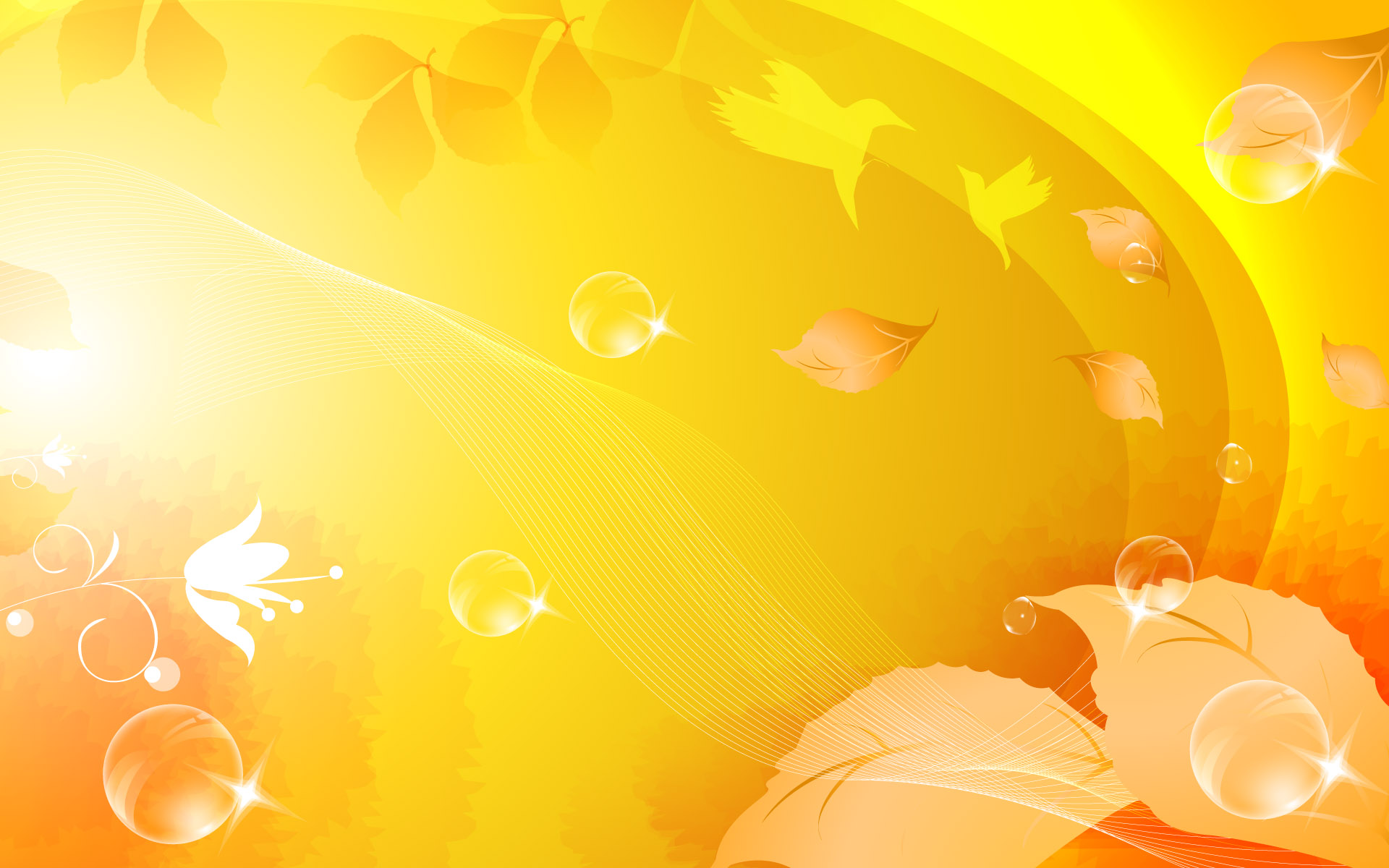 В дошкільному закладі
діє 11 груп, з них:
	Раннього віку – 2 групи;
	Дошкільних – 9 груп, зокрема:
			3 – старші;
			2 – середні;
3 – ІІ молодші;
1 – логопедична група;

	Списковий склад – 289 дітей
Кадровий потенціал
Трудовий колектив закладу складає 63 особи, з них:
	педагогів – 30
	медичних працівників – 2
	обслуговуючого персоналу – 31
Кількісний склад
Якісний склад
Кадровий потенціал
Виконання натуральних норм харчуванняза квітень 2017 р.
Захворюваність дітейза 2016 – 2017 н.р.
Всього: 186, з них:
простудних – 169;
інфекційних – 7;
інші – 10
Порівняльний аналіз захворюваності дітейДНЗ (ясел-садка) «Червона шапочка»за 2016 – 2017 н.р.
Захворюваність дітей протягом року по місяцях
Кількість випадків захворювання дітей по групаху 2016 – 2017 н.р.
Групи
Методична робота
Єдина науково-методична проблема закладу:

«Розвиток національно свідомої, соціально активної, економічно грамотної, життєво компетентної особистості»

Основні завдання колективу у 2016 – 2017 н.р.:
Продовжувати формувати патріотичні почуття через соціальний досвід життя в найближчому оточенні, прилучення до його культури.
Оптимізувати роботу з розвитку творчої особистості засобами музичного мистецтва.
Впроваджувати соціальну і фінансову освіту за програмою «Афлатот».
Створеннярозвивального середовища
Колективні перегляди освітнього процесу як одна з основних форм методичної роботи в закладі:

Моя родина – моя гордість ( інтегроване заняття в середній групі «Гніздечко» вихователь Кузевич О.І.)

Сторінка до книги «Подорож рідним містом» (міні-проект в старшій групі «Бджілка» вихователь П’ятецька О.О.)

Щедрий осінній урожай – добробут в домі (заняття з економіки в логопедичній групі вихователь Музика О.М.)

Навіть малятам про гроші треба знати (заняття з економіки в старшій групі «Казочка» вихователь Псюк Н.В.)
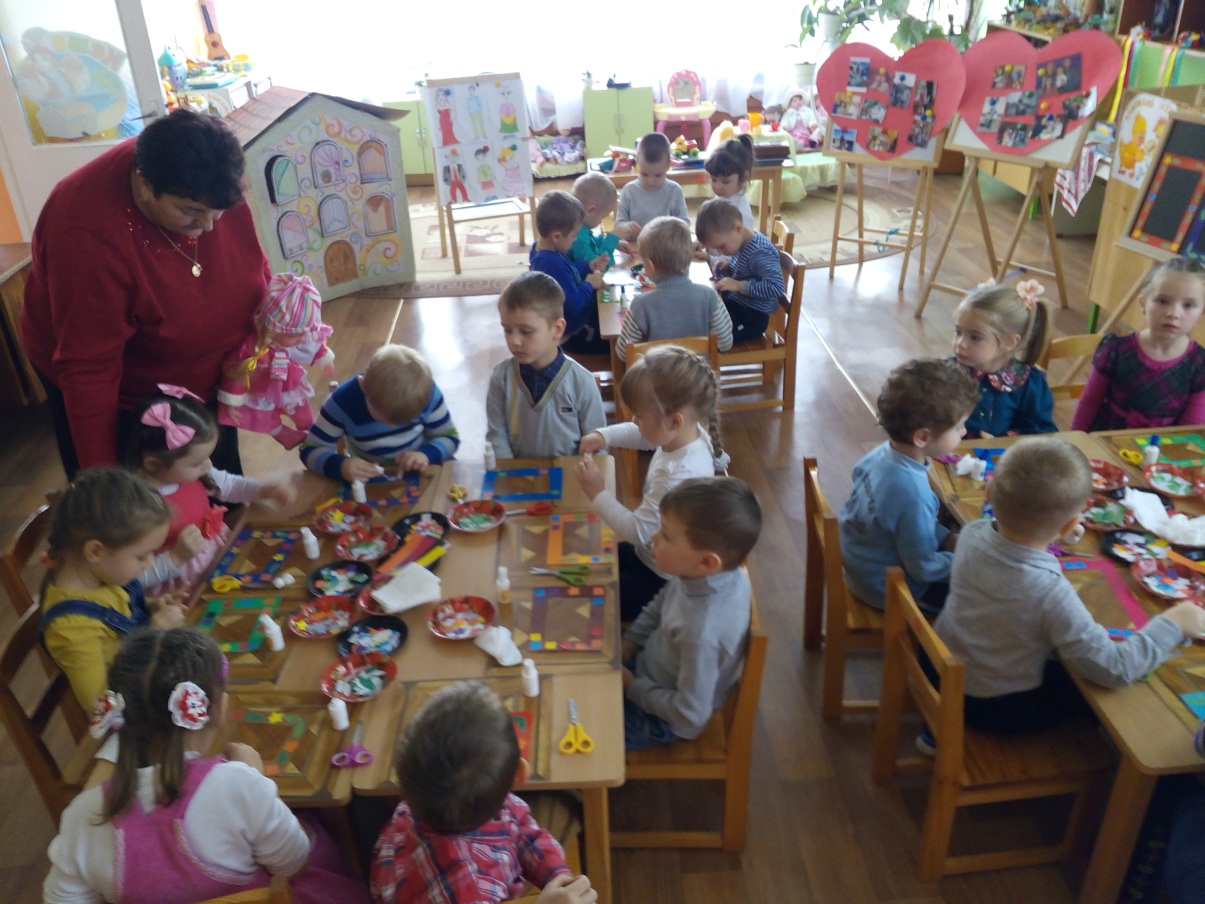 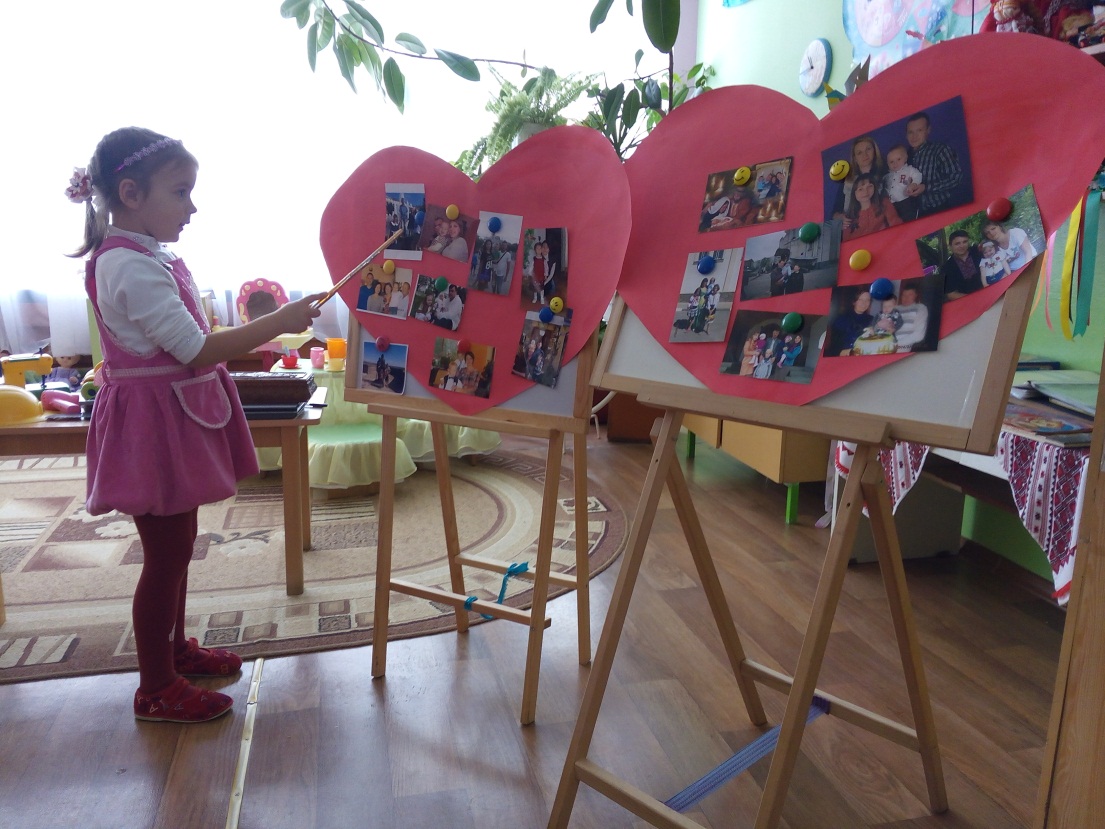 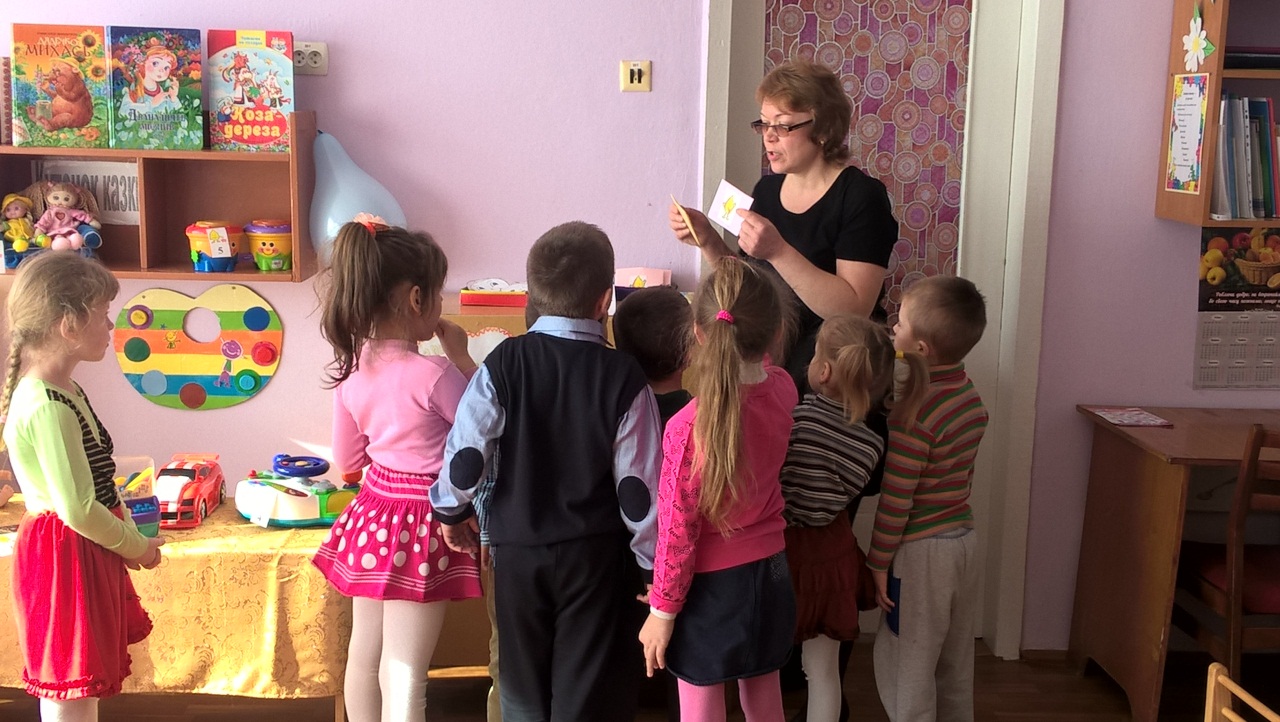 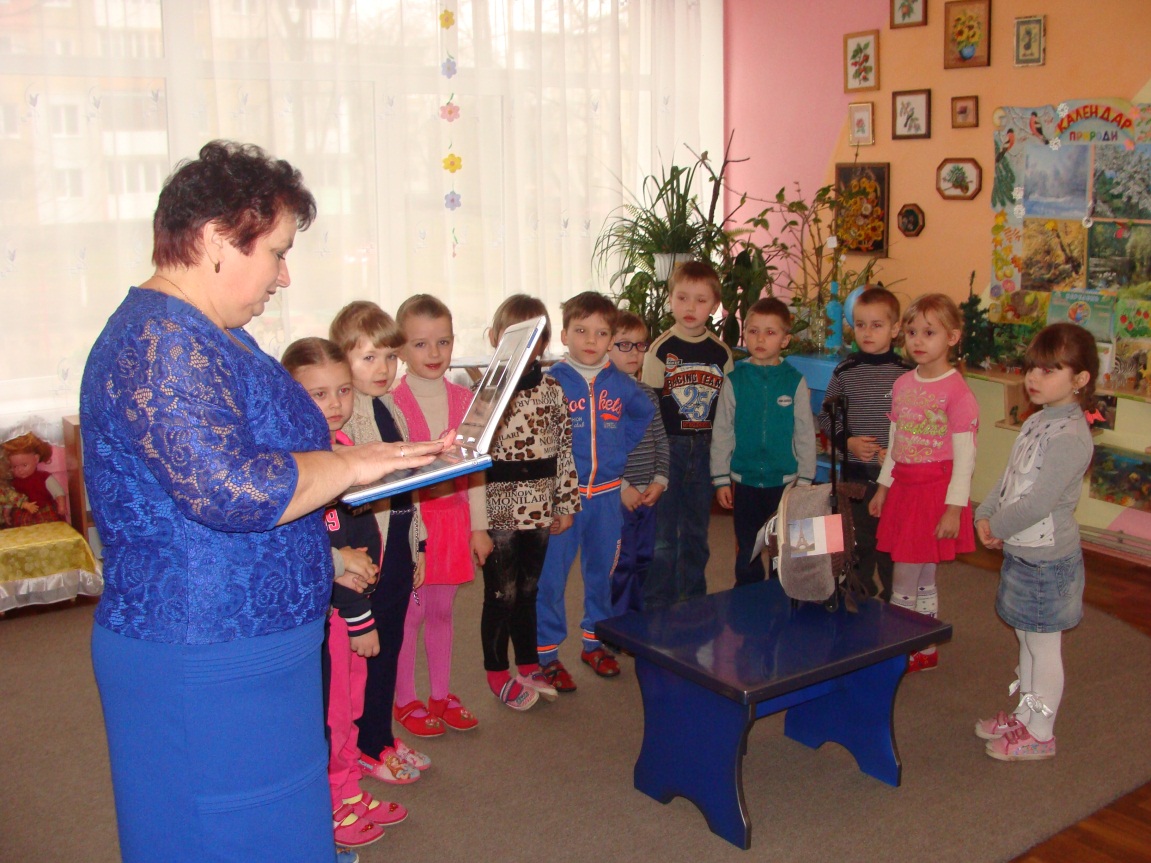 Тиждень соціальної і фінансової освіти
День реклами
День грошей
День товарів та послуг
День праці 
День народження Афлатунчика
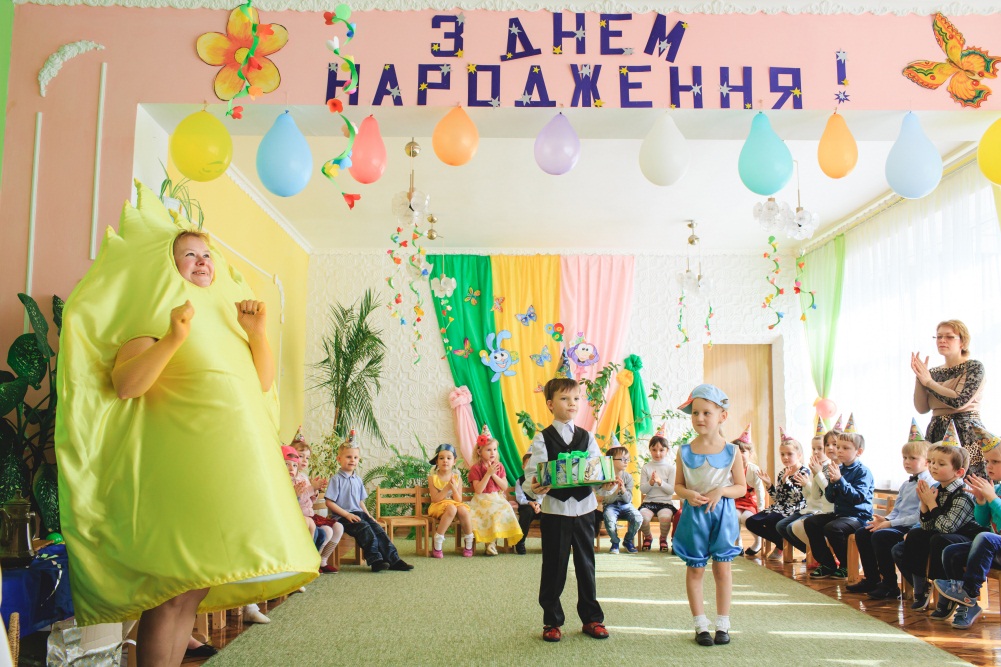 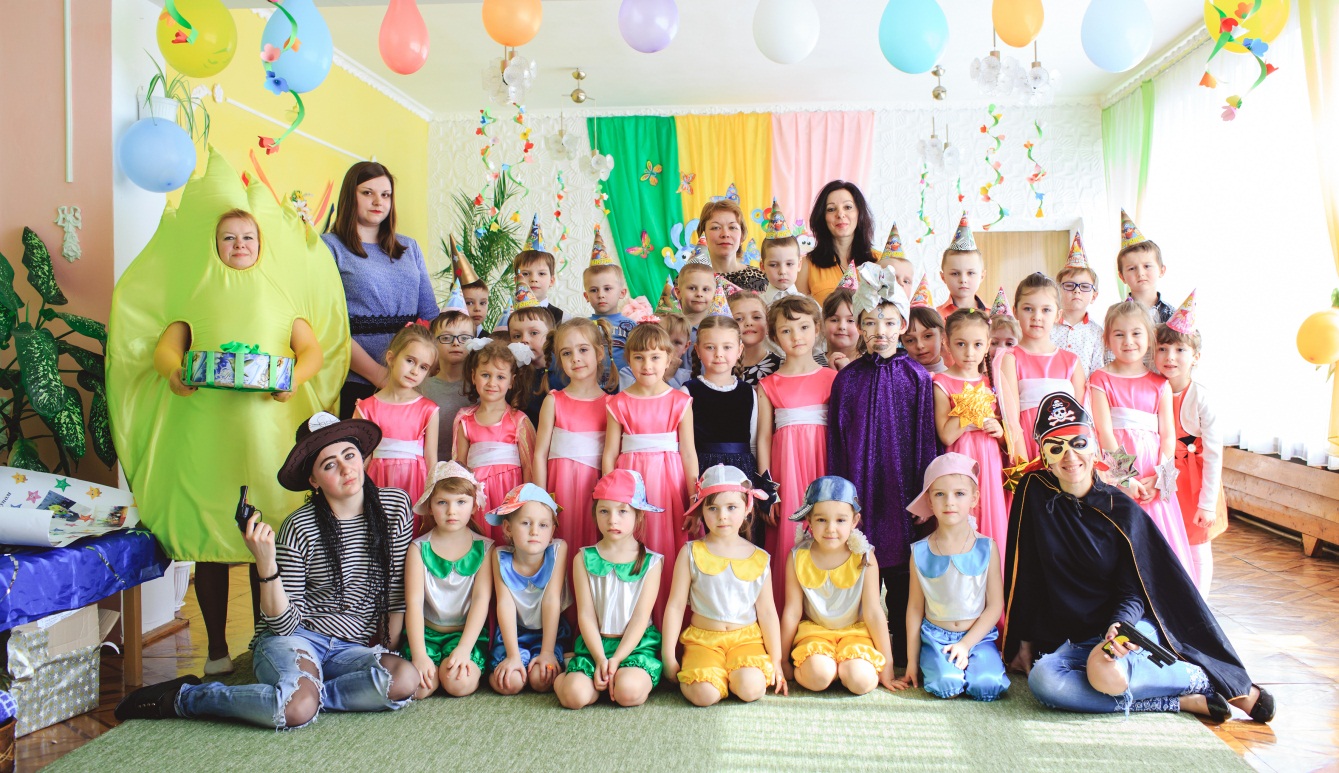 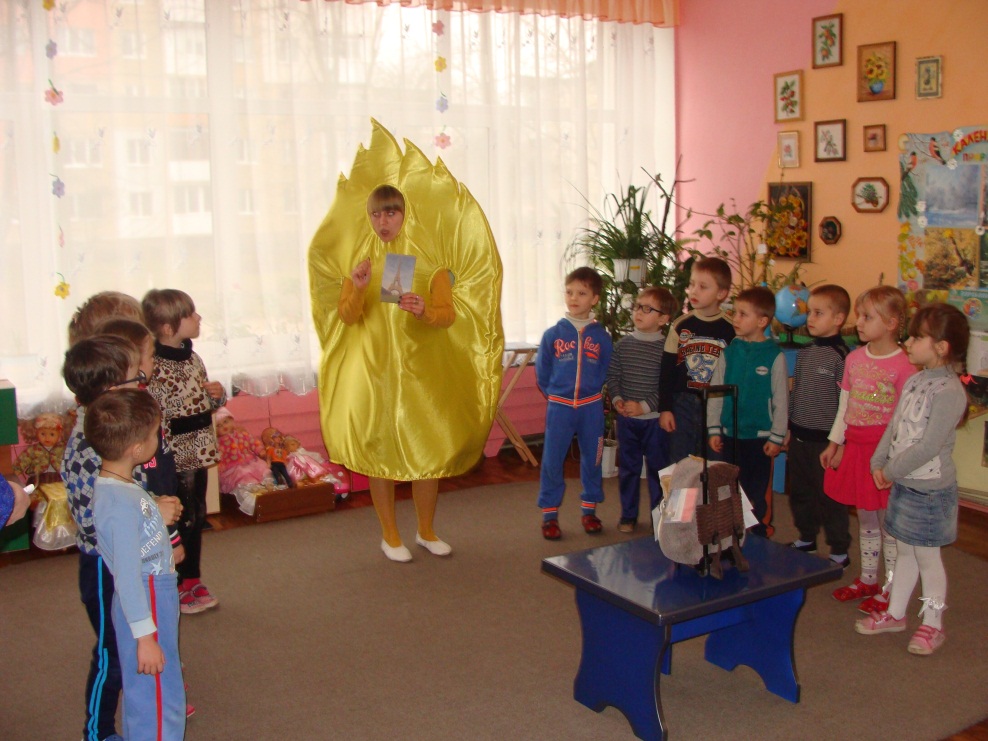 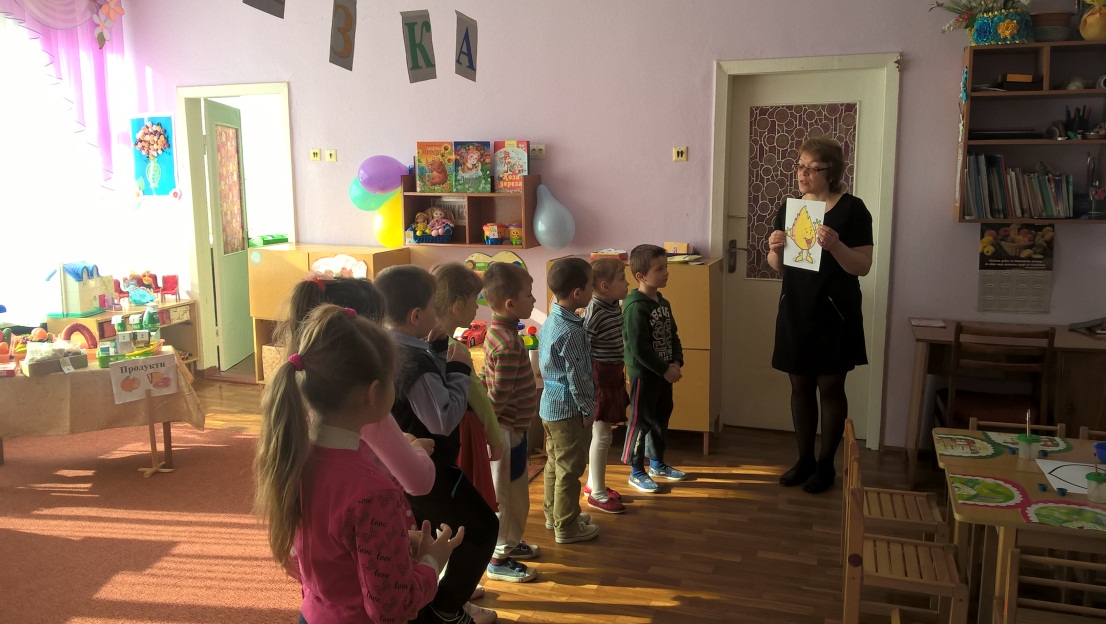 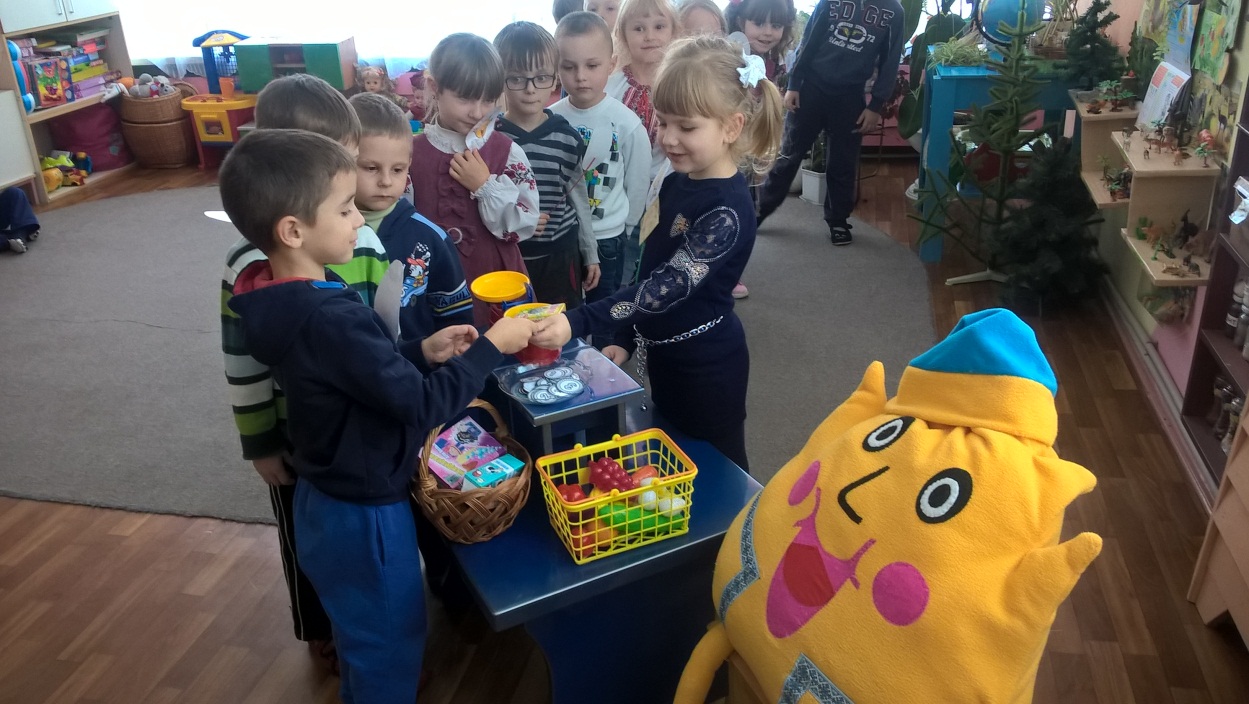 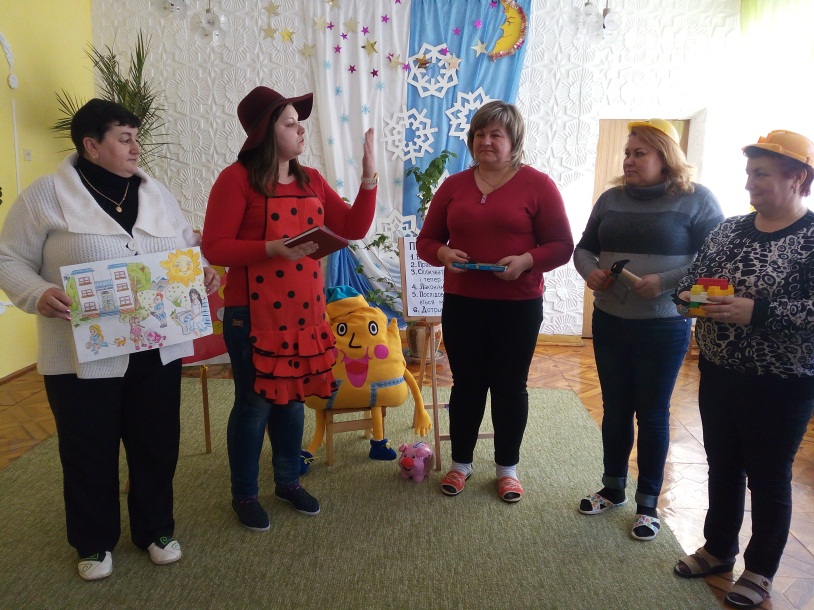 Переможці конкурсу-огляду на кращий економічний осередок

І місце: ІІ молодша група «Здоров’ятко» 
                (вихователі Джус Г.Г., Рибак І.М.) 
                та старша група «Україночка»
                (вихователі Данів Н.Я., Сива З.Д.)
ІІ місце: старша група «Казочка»
                 (вихователі Псюк Н.В., Шешурак М.І.)
                 та логопедична група
                 (вихователь Музика О.М.)
ІІІ місце: середня група «Віночок» (вихователі
                   Майоха Є.Б., Чолоцька О.Т.)
Вихованці ДНЗ – учасники загальноміського свята «Дошкілля веселковий світ» (до Всеукраїнського Дня дошкілля)
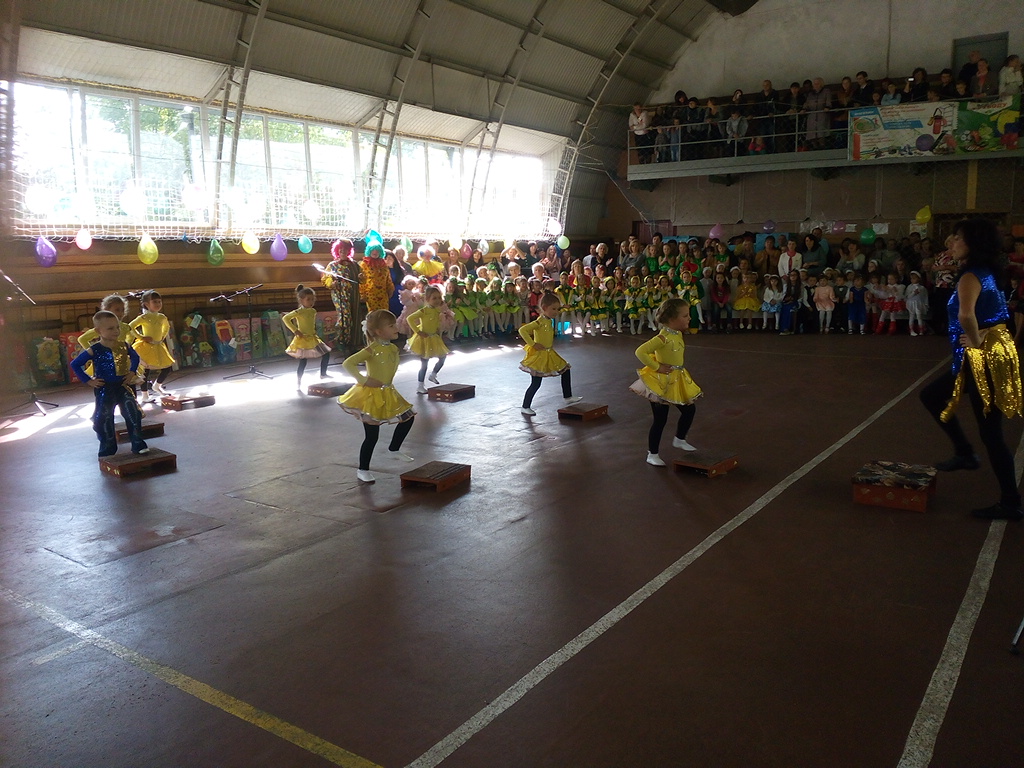 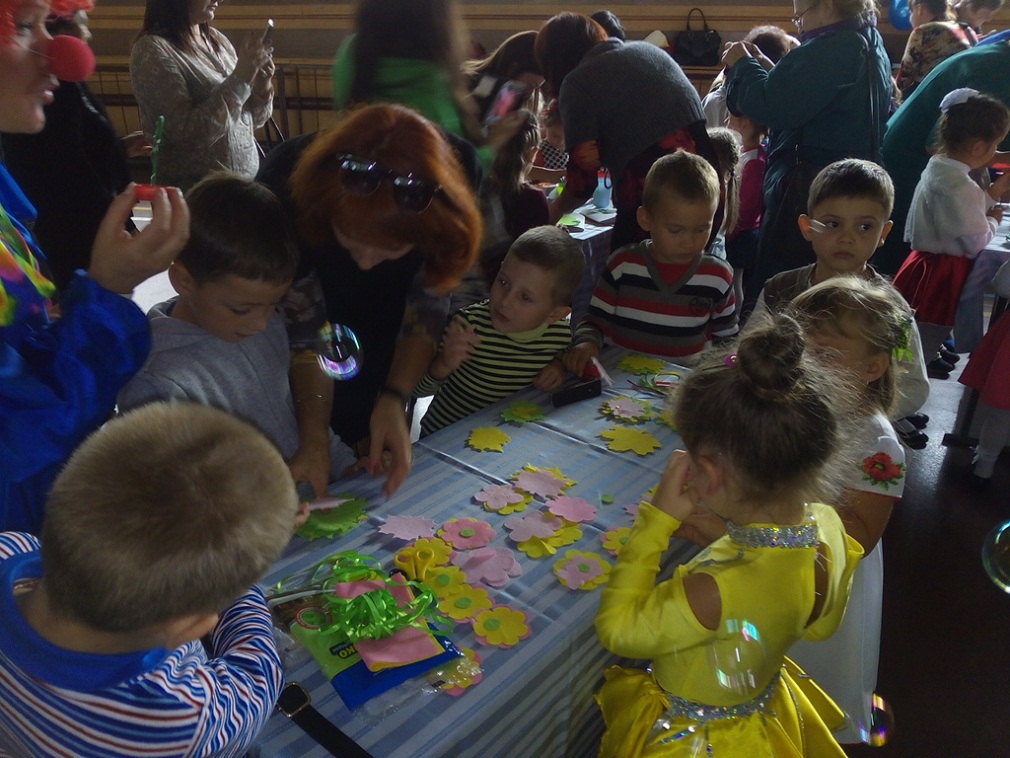 Форми методичної роботи міського рівня
Засідання методичного об'єднання вихователів ІІ молодших груп
інтегроване заняття – «Дружимо з безпекою» (вихователь Сьоміна Е.В.)
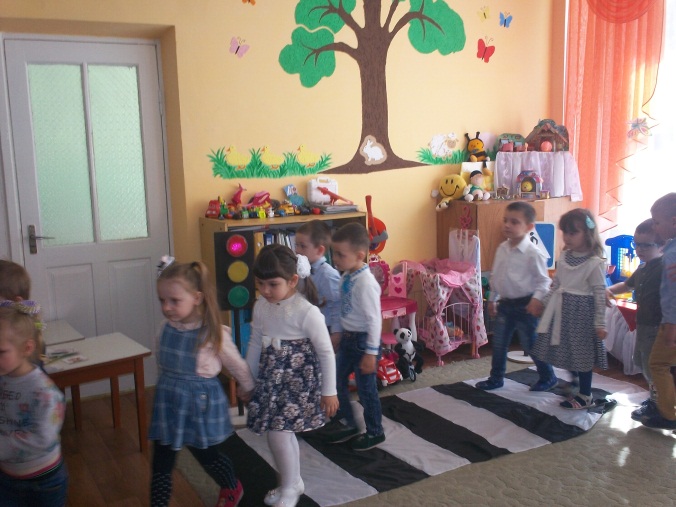 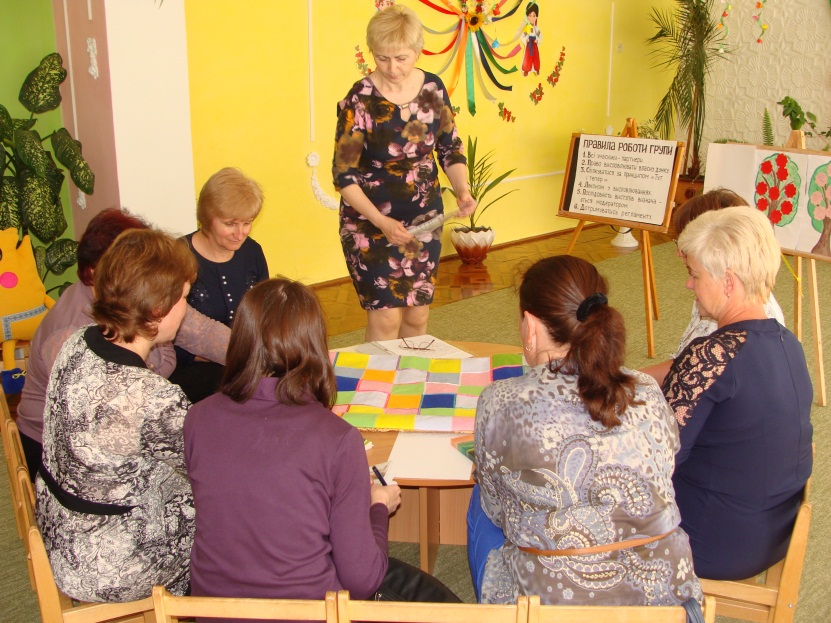 Засідання методичного об'єднання інструкторів з фізкультури домінантне заняття – «Подорож у Королівство чарівних м’ячів» (Стефанюк К.В.)
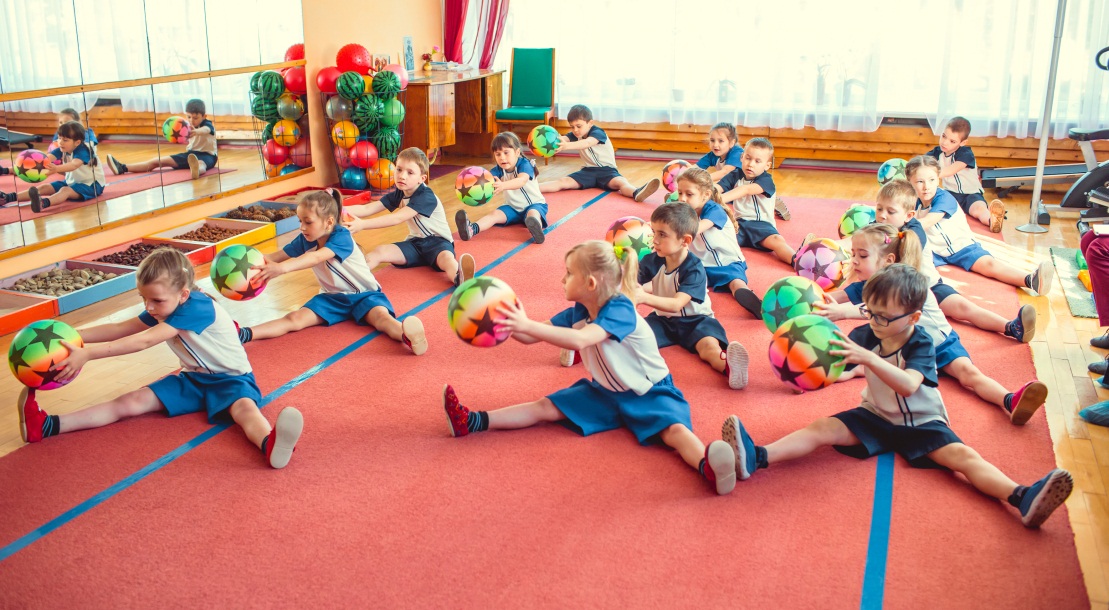 Інтервізійна група вихователів міста
керівник Чолоцька О.Т.
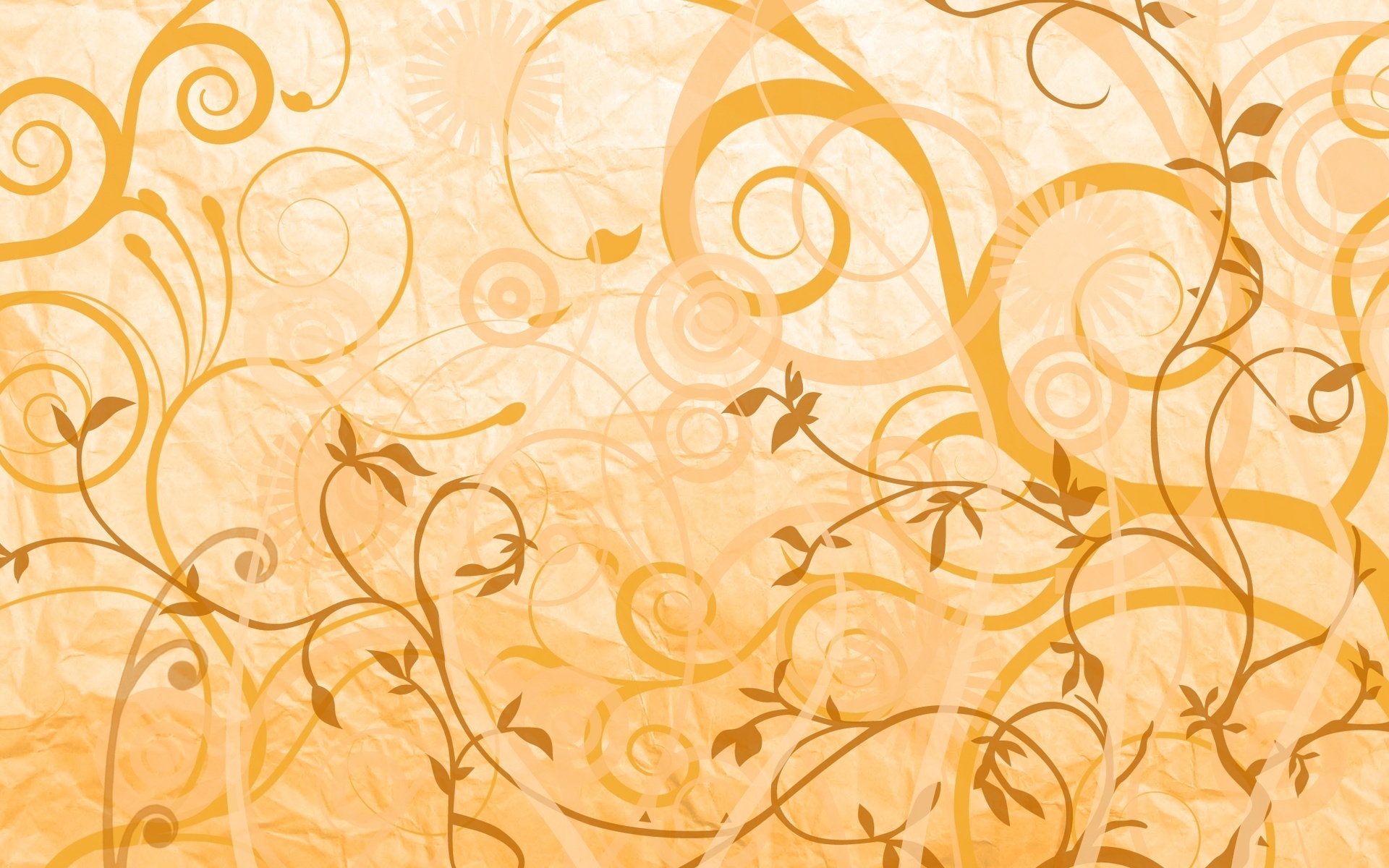 Гурткова робота
у 2016 – 2017 н.р.
«Посмішка» (танцювально-ритмічна гімнастика) – керівник Михайлів С.М.
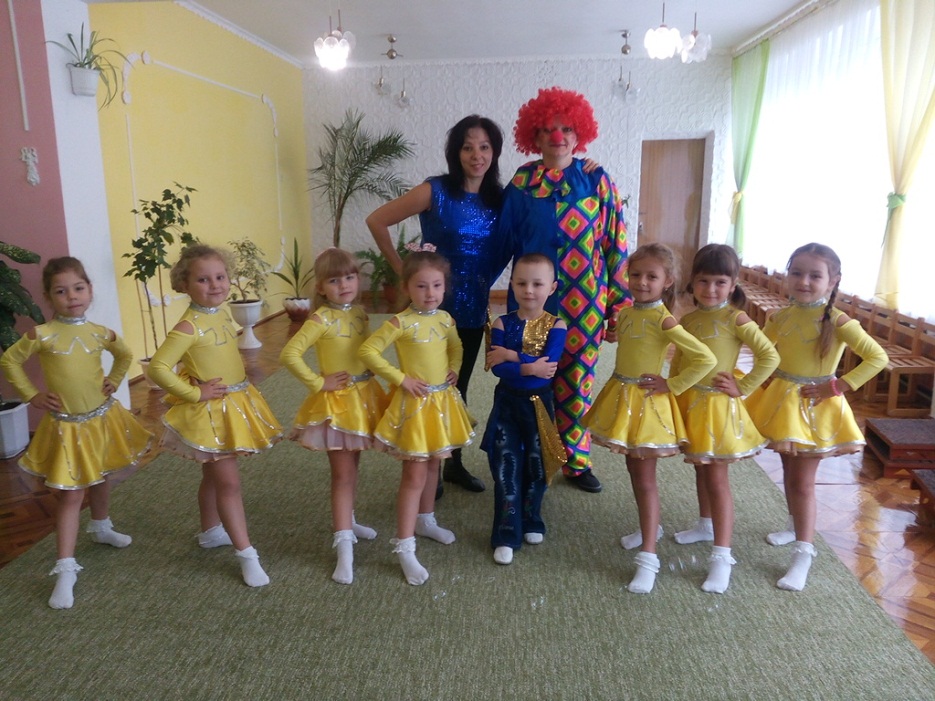 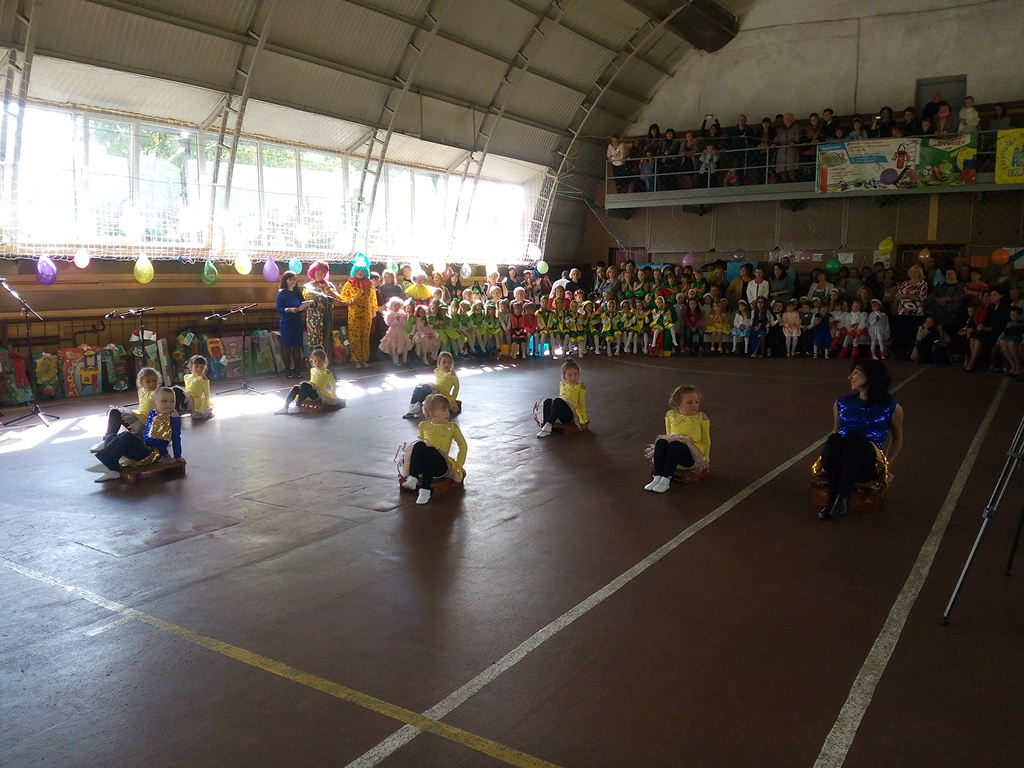 «Здоров’ячок» (спортивна секція) – керівник Стефанюк К.В.
«Мовні перлинки» – керівник П’ятецька О.О.
Сходинки знайомства з англійською мовою – керівник Кутеньова З.І.
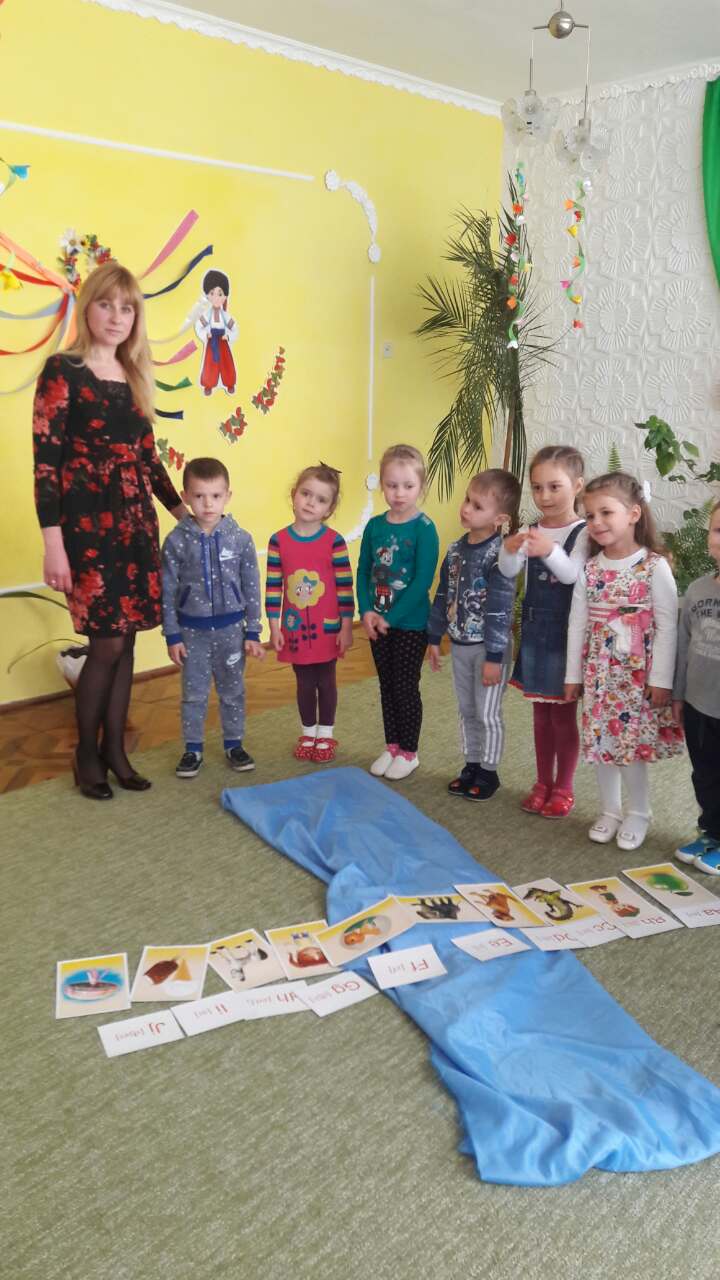 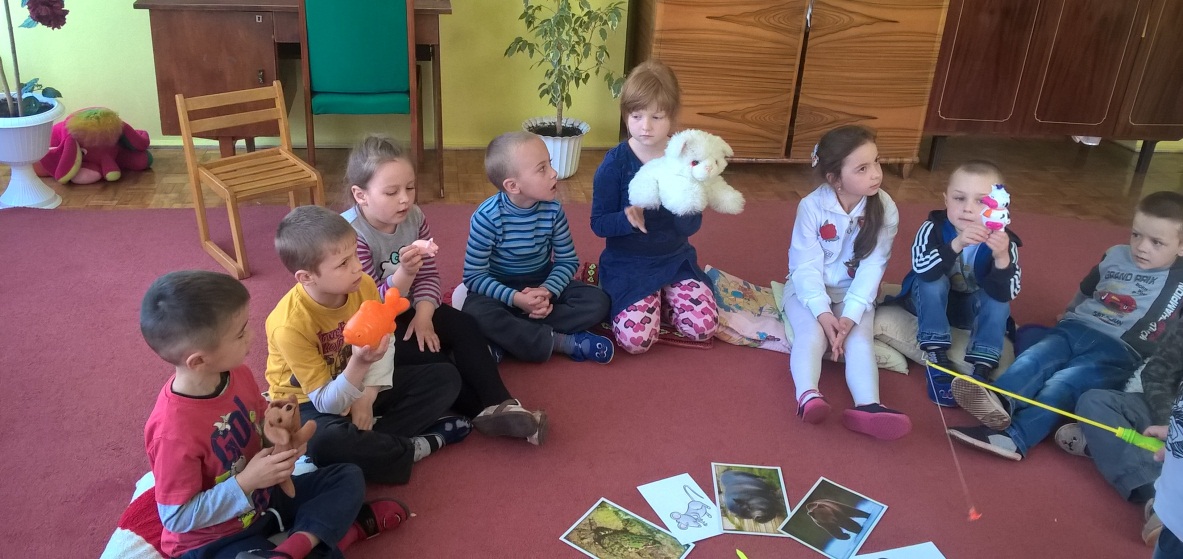 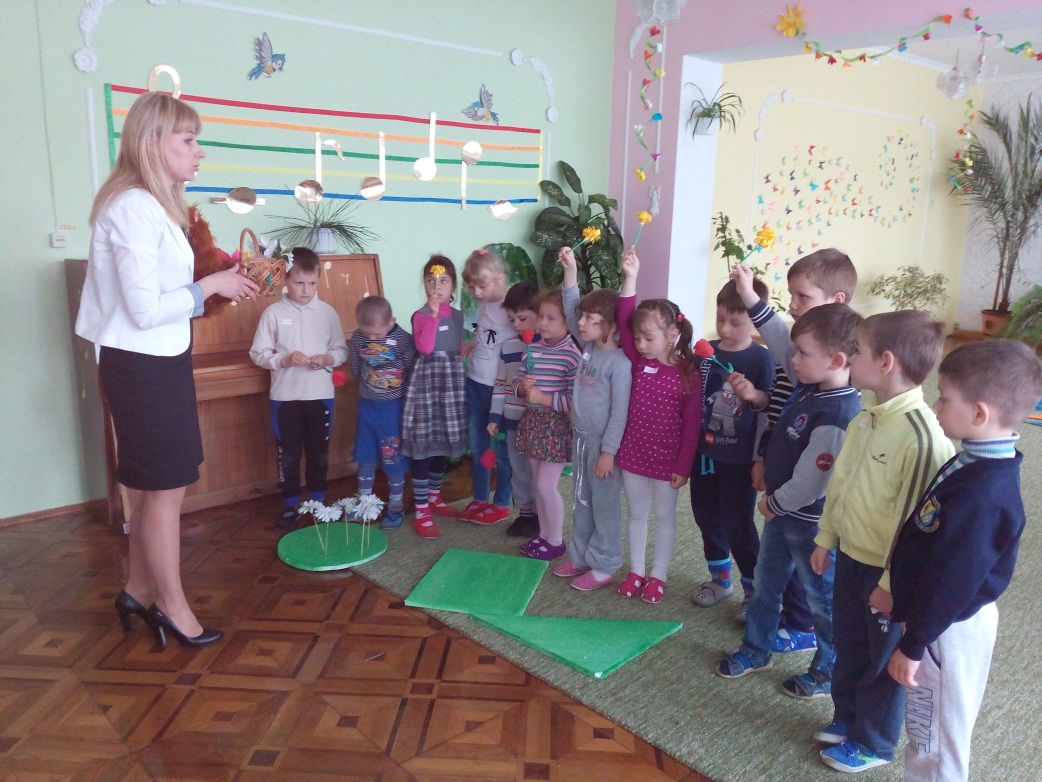 Свята і розваги з дітьми – важливий чинник збереження психоемоційного здоров’я дошкільників
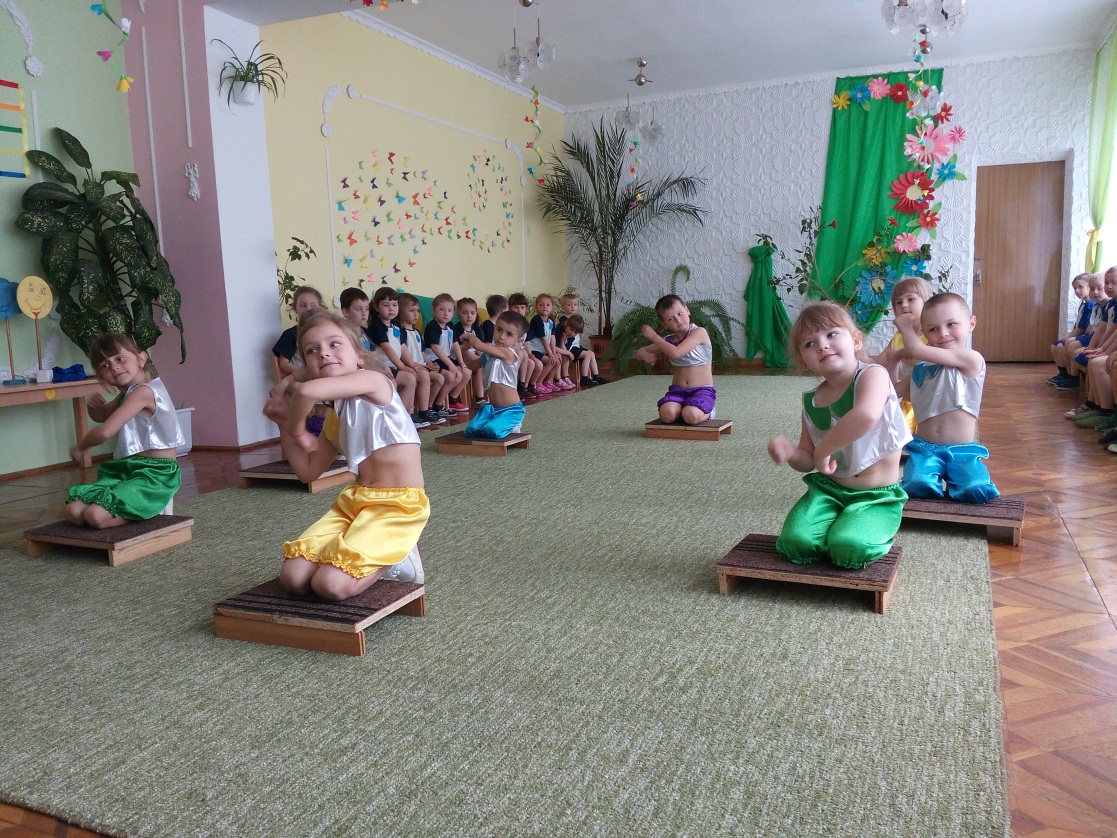 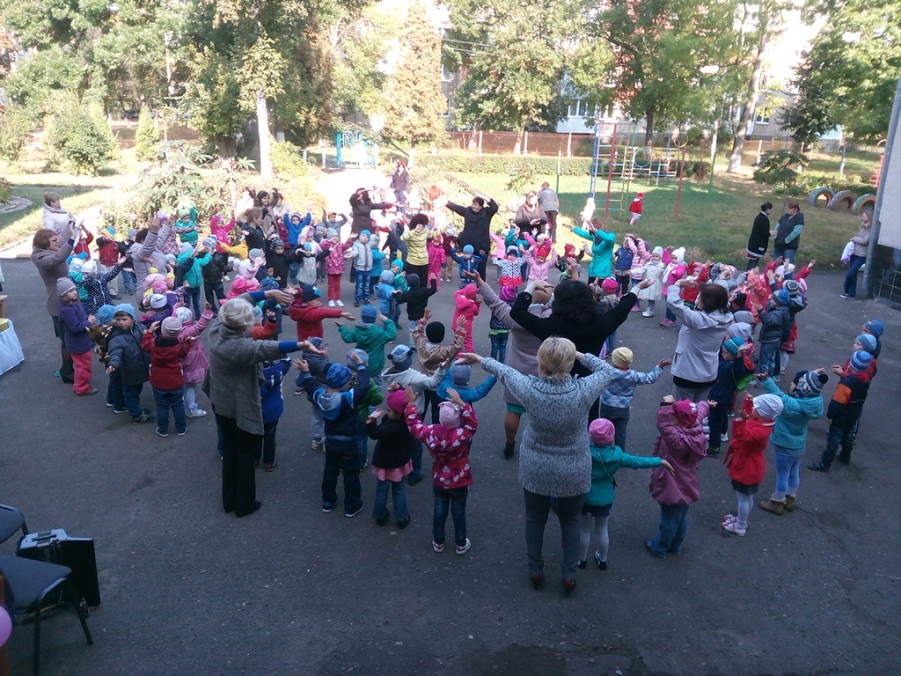 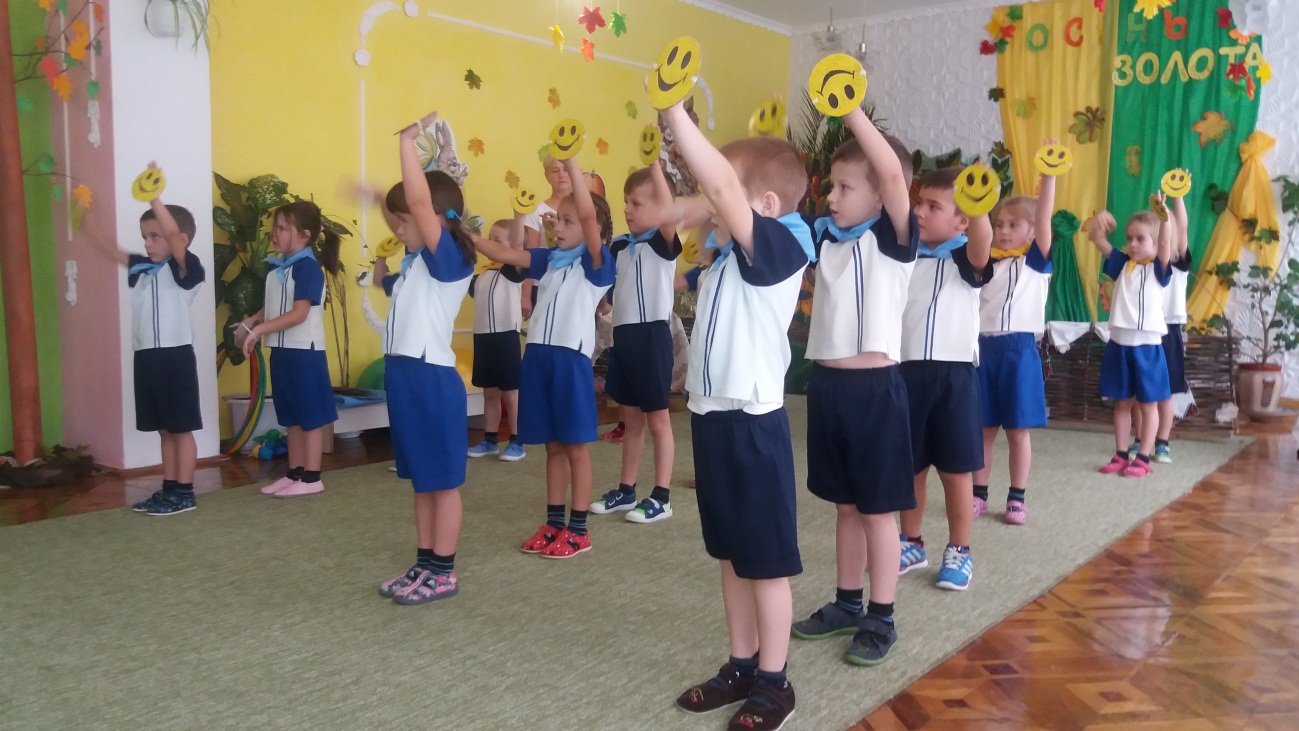 Психологічна готовність(за тестом А.Керна – І. Ірасека)
Розвиток кисті руки(за методикою Д.Б. Ельконіна «Графічний диктант»)
Порівняльний аналіз готовності дітей старшого віку до школи
Мотивація до навчання в школі(за М. Гінзбургом)
Результативністьлогопедичної роботи з дітьми
Адміністративно-господарська робота
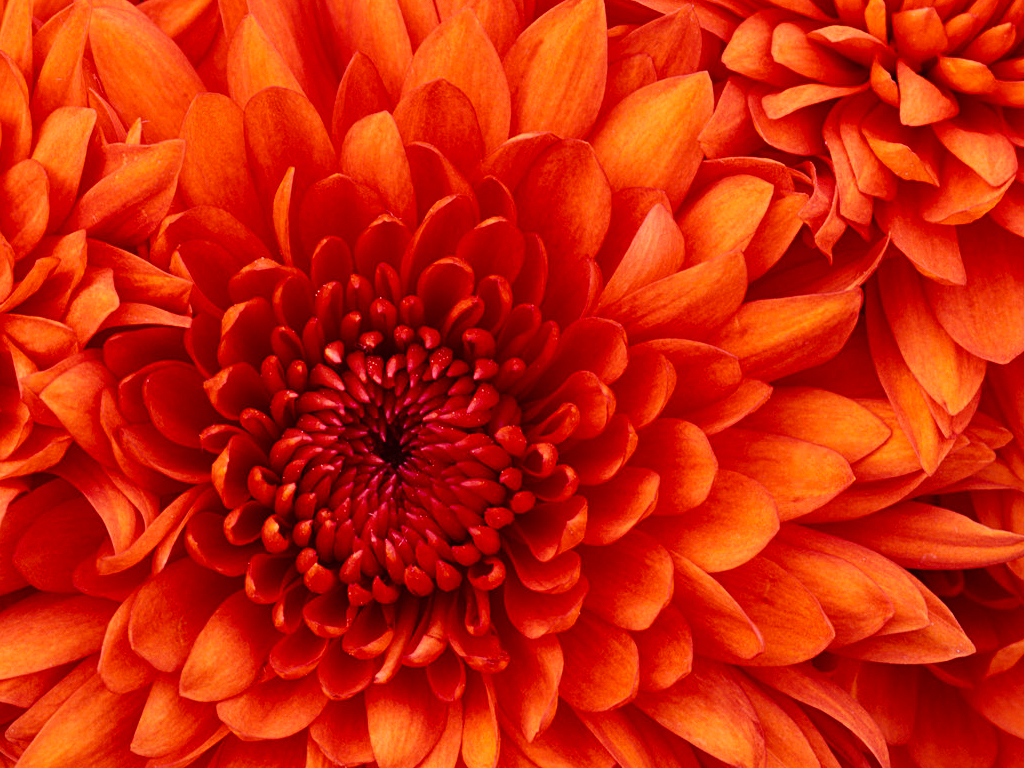 Використання
бюджетних коштів 
ДНЗ «Червона шапочка»
з 1 червня 2016 р. по 30 травня 2017 р.
Запрошуємо всіх на перегляд сайту дошкільного закладу за адресою: http://ch-shapochka.at.ua 
який створено в цьому році. Ви будете приємно здивовані умовами виховання Вашої дитини, її успіхами та досягненнями
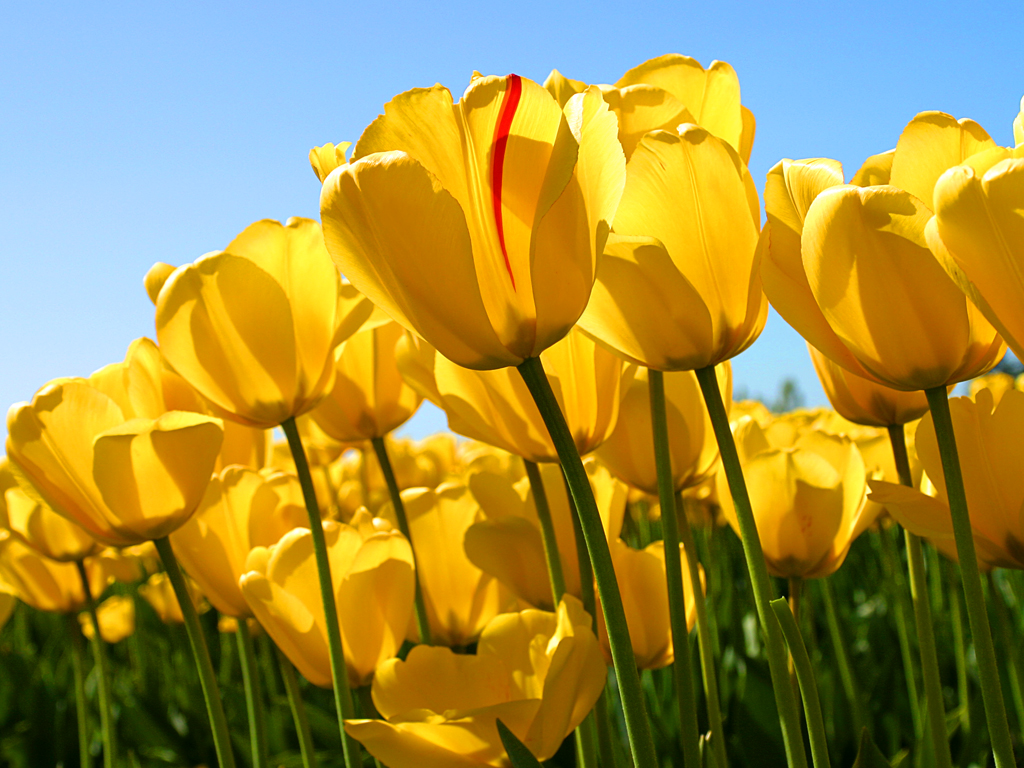 Погляд в майбутнє
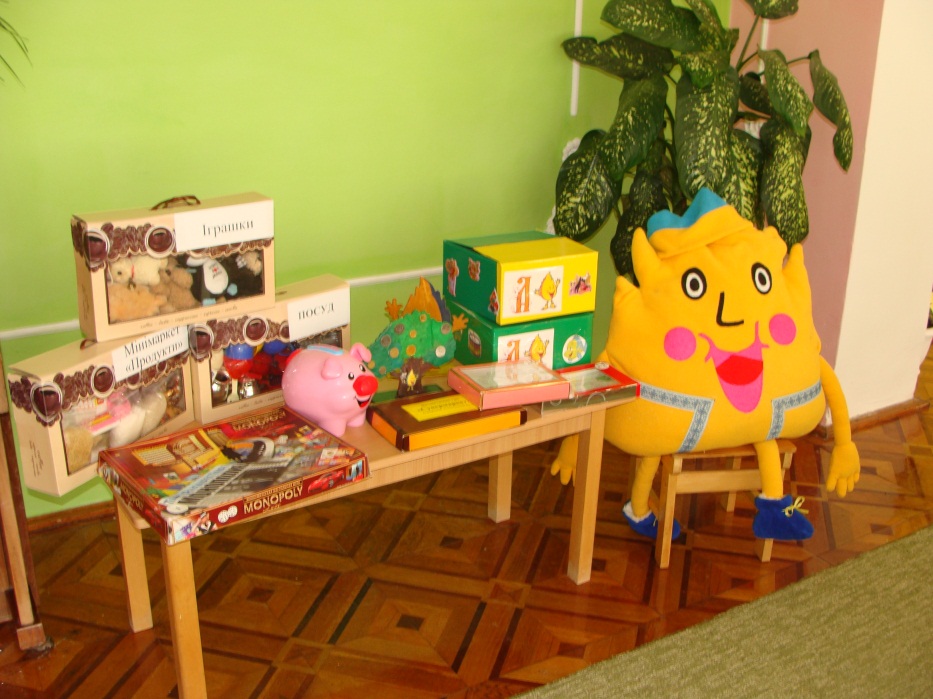 ДНЗ «Червона шапочка» - один з 4-ох в області, де упроваджуються основи соціальної і фінансової освіти дітей дошкільного віку за програмою «Афлатот» до 2018 року
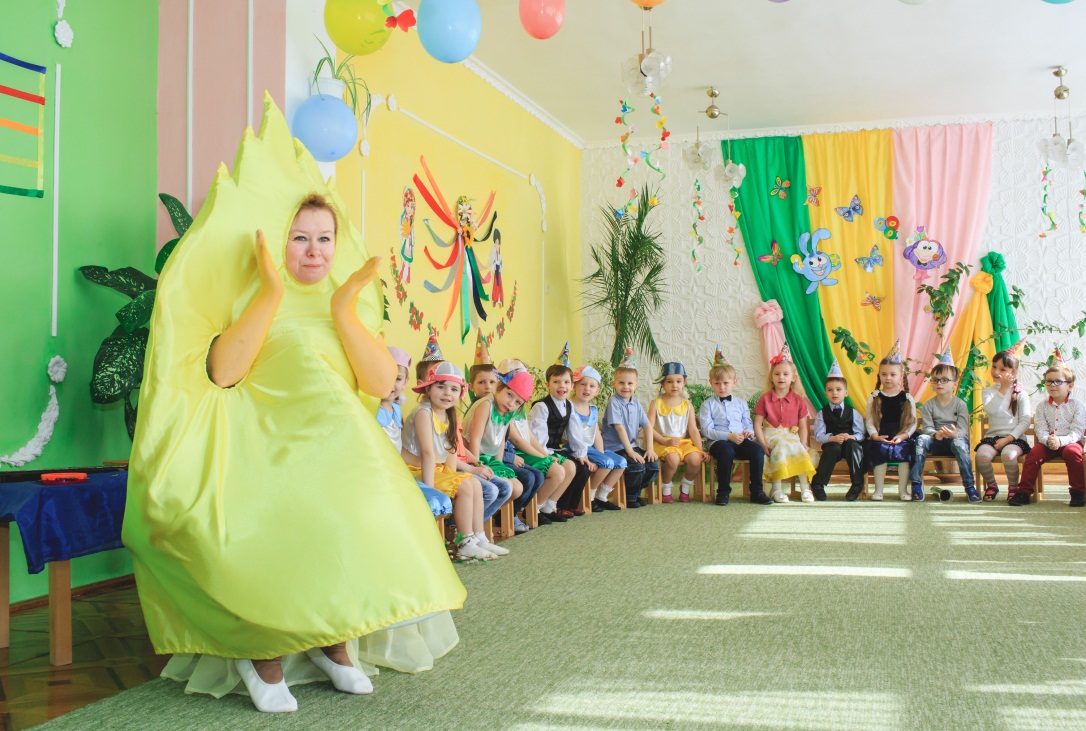